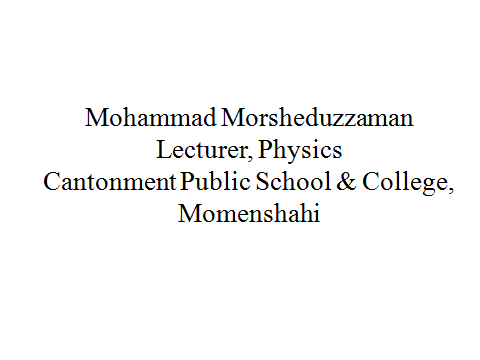 Work, Energy and Power
Variable force
Variable Force: When force depend on displacement


Example: Gravitation, Gravity, Spring force, Magnetic force and Electrostatic force etc.
Work, Energy and Power
Spring force
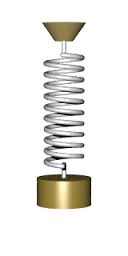 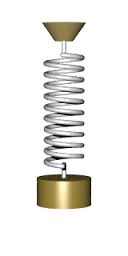 Fs
x
Spring Force,
K= Spring constant
Work, Energy and Power
Work by a variable force
F
F2
F1
x
xi
xf
Total Work done,
Work, Energy and Power
Work by a variable force
Work, Energy and Power
Work by a variable force